Kosten im Zivilprozess
schnellen
7
die
jetzt
folgen
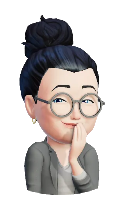 Q02
KG-Ref.AF Carus
Kosten im Zivilprozess
Kostenansatz und Gebühren
§ 19 GKG
Zuständigkeit für Kostenansatz
sachlich
Gericht des ersten Rechtszuges (§ 19 Abs. 1 S. 1 Nr. 1 GKG)bei Rechtsmittel das Rechtsmittelgericht (§ 19 Abs. 1 S. 1 Nr. 2 GKG)
funktionell
Kostenbeamter (§ 1 KostVfg) = Beamter des mittleren oder 	gehobenen Justizdienstes oder vergleichbarer Angestellter
(gem. Regelung des jeweiligen Bundeslandes)
KG-Ref.AF Carus
38
Wichtige
Vorschriften!
Kosten im Zivilprozess
Kostenansatz und Gebühren
§ 12 GKG für Gebühren§ 17 GKG für Auslagen
Vorschuss und Vorauszahlung → Kostennachricht
Grundsatz
§ 15 Abs. 1 KostVfg - Kosten alsbald nach Fälligkeit ansetzen, 	mithin Kostenvorschüsse berechnen, sobald diese zu leisten sind
Gerichtliche Leistungen/Handlungen dürfen jedoch nur, soweit im Gesetz bestimmt, von der vorherigen Zahlung der Gebühren bzw. eines Kostenvorschusses abhängig gemacht werden (§ 10 GKG)!
§ 10 GKG
KG-Ref.AF Carus
39
Kosten im Zivilprozess
Vorauszahlungs-/Vorschusspflicht gilt danach im Verfahren der I. Instanz für:
Anforderung der Gebühr mit Kostennachricht nach Muster „Kost 40“
Klageerhebung 
§ 12 Abs. 1 S. 1 GKG
Kost40
merken!
K-Sch.: Kl. gem. § 22 Abs. 1 S. 1 GKG → Kost40 an PV gem. 
§ 26 Abs. 6 KostVfg oder Partei gem. 
§ 26 Abs. 1 KostVfg
Klageerweiterung 
§ 12 Abs. 1 S. 2 GKG
1. + 2. Gerichtskostenhälfte beim Mahngericht
§ 12 Abs. 3 S. 2 + 3 GKG
Überwachung des Zahlungs-eingangs
durch Geschäfts-
stellen-
verwalter
Anforderung der Gebühr mit maschineller Kostennachricht
KG-Ref.AF Carus
40
Kosten im Zivilprozess
Vorauszahlungs-/Vorschusspflicht gilt danach im Verfahren der I. Instanz für:
Kost40 an Antragsteller
Zeugen-/SV-Auslagen 
§ 17 Abs. 1 GKG
ggf. Zwangsvollstreckungssachen 
§ 12 Abs. 5, 6 GKG
soweit Höhe + Zahlungsfrist durch das Gericht bestimmt => keine Kostennachricht erforderlich (§ 26 Abs. 3 KostVfg), sondern Übersendung (Expedition) der Entscheidung (Beweisbeschl.) nebst Überweisungsträger an Schuldner
Überwachung des Zahlungs-eingangs
durch Geschäfts-
stellen-
verwalter
KG-Ref.AF Carus
41